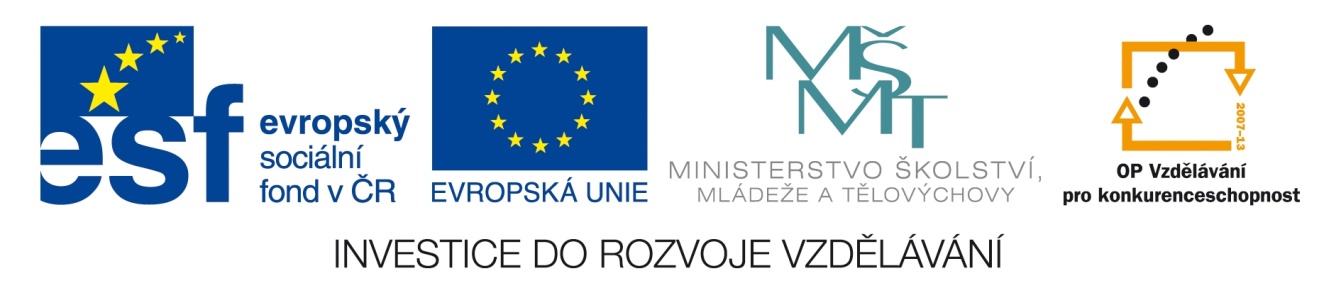 Registrační číslo projektu: CZ.1.07/1.1.38/02.0025 
Název projektu: Modernizace výuky na ZŠ Slušovice, Fryšták, Kašava a Velehrad
Tento projekt je spolufinancován z Evropského sociálního fondu a státního rozpočtu České republiky.
BYLINNÉ PATRO CHŘIBSKA
Pří_267_Živá příroda_Bylinné patro Chřibska

Autor: Mgr. Marie Pížová

Škola: Základní škola Velehrad, okres Uherské Hradiště, příspěvková organizace
Základní škola Velehrad, Salašská 300, 687 06 Velehrad
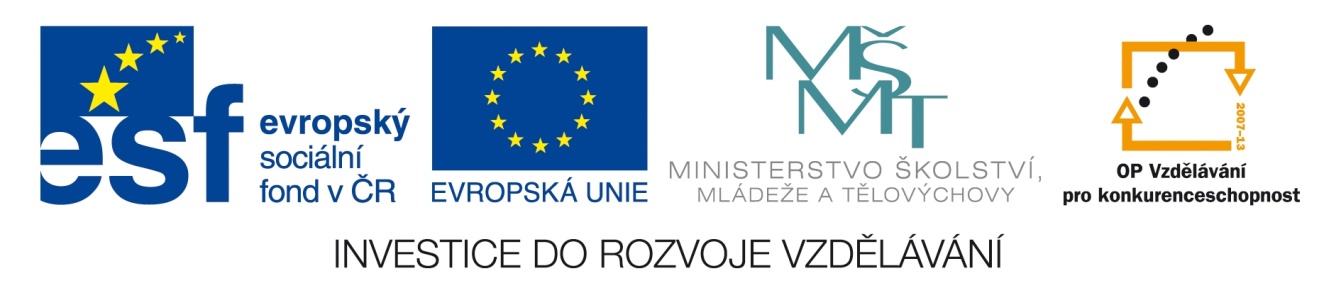 ANOTACE
Digitální učební materiál  je určen pro opakování, upevňování a rozšiřování učiva o rostlinách našich lesů – Chřibska.
 Materiál doplňuje získané vědomosti rozvíjením znalostí bylinných druhů v Chřibech. 
 Je určen pro práci s počítačem a interaktivní tabulí.
 Je určen pro předmět přírodověda 4. ročník .
 Tento materiál vznikl jako doplňující materiál k učebnici: ŠTIKOVÁ, Věra. Člověk a jeho svět: přírodověda pro 4. ročník. Ilustrace Hana Berková, Alena Baisová. Brno: Nová škola, c2010, 2 sv. Duhová řada. ISBN 978-80-7289-212-9.
Bylinné patro v přírodních parcích Chřibska – Barborka
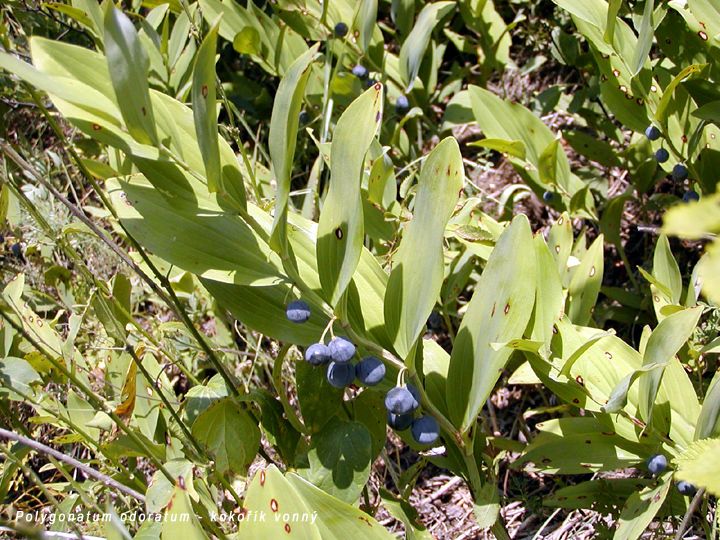 Kokořík vonný
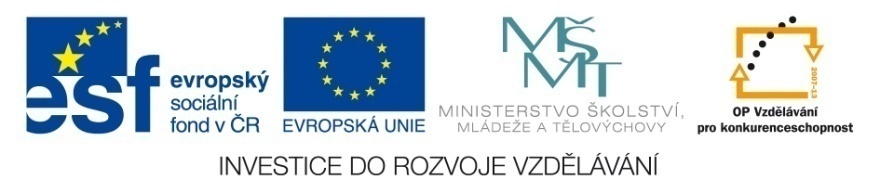 Bylinné patro v přírodních parcích Chřibska – Břestecká skála
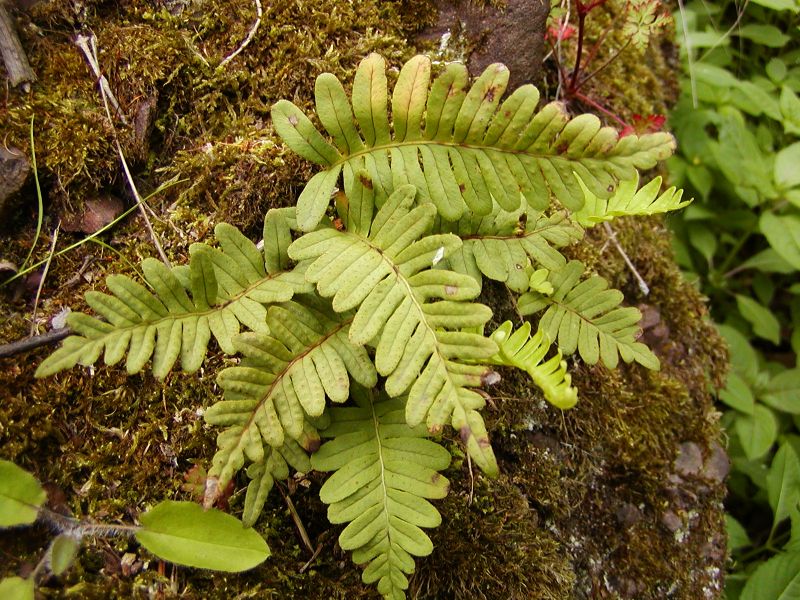 Osladič obecný
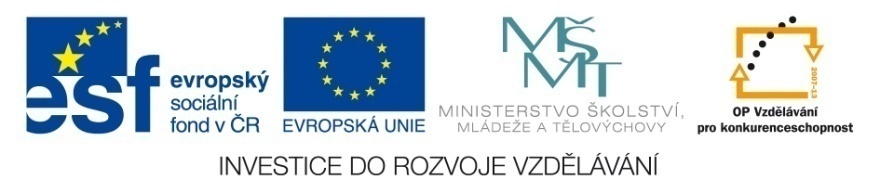 Bylinné patro v přírodních parcích Chřibů – Máchova dolina
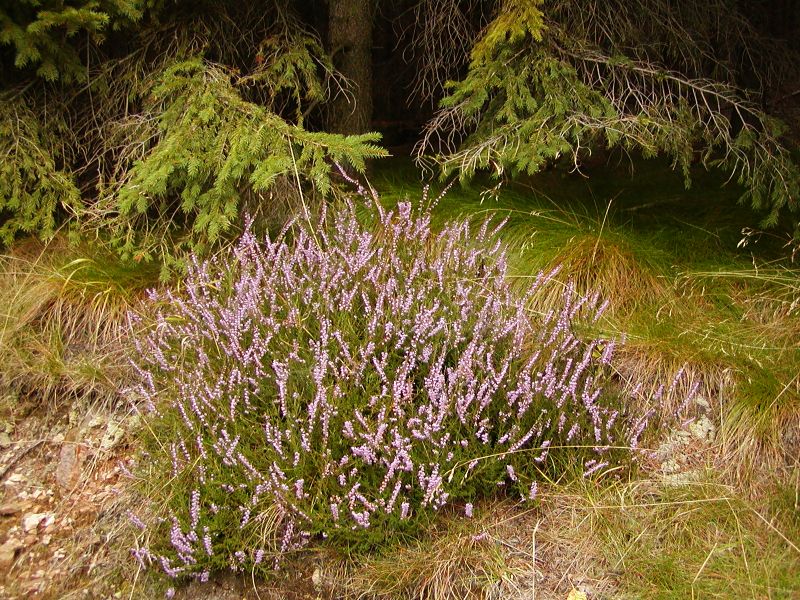 Vřes obecný
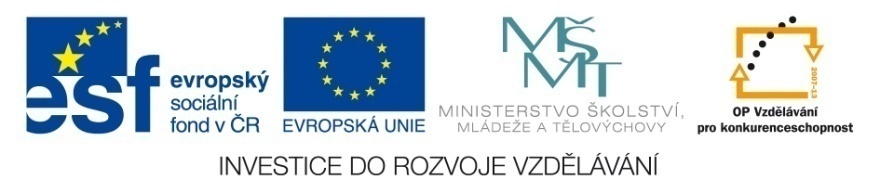 Bylinné patro v přírodních parcích Chřibů - Makovica
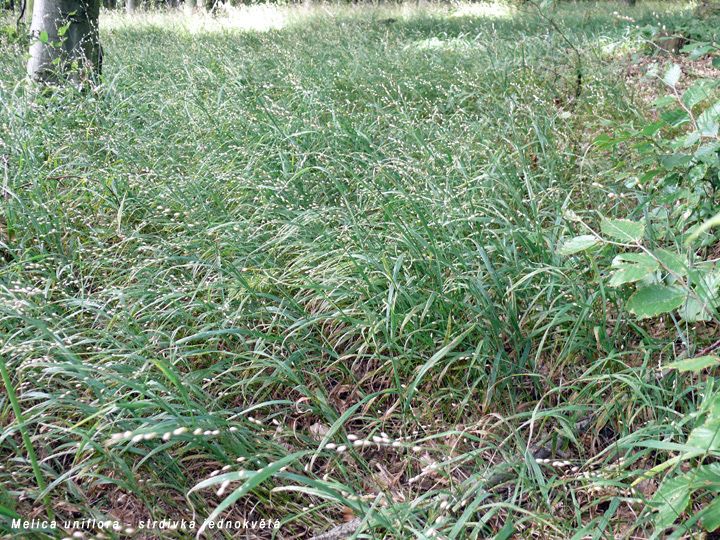 Strdivka jednokvětá
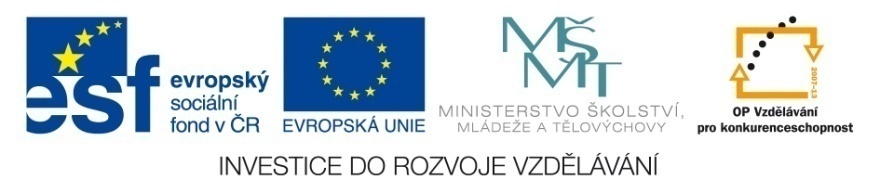 Bylinné patro v přírodních parcích Chřibů - Budačina
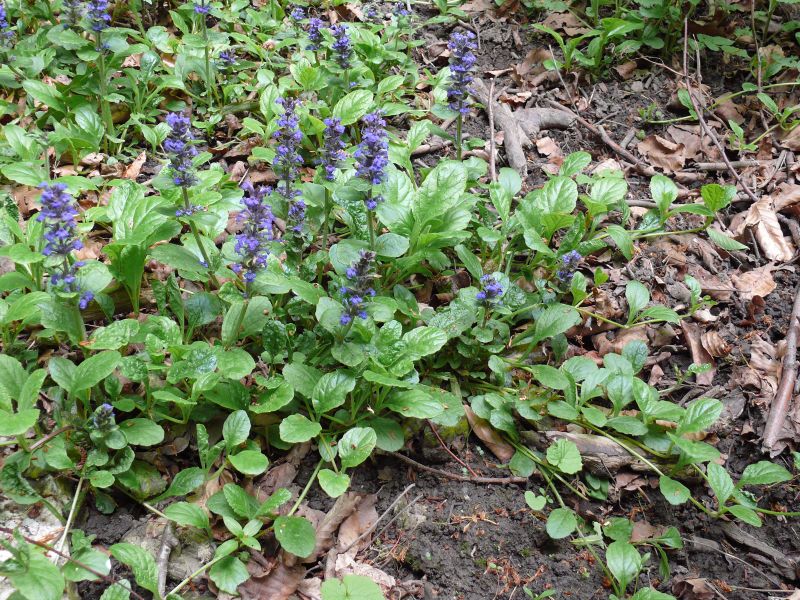 Zběhovec plazivý
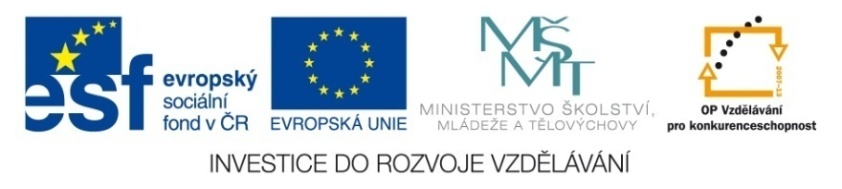 Bylinné patro v přírodních parcích Chřibů – Kazatelna, Komínky
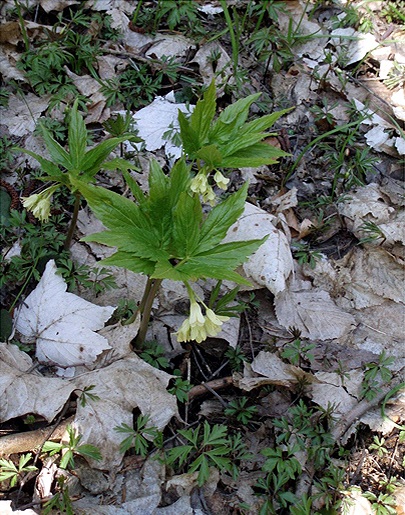 Kyčelnice devítilistá
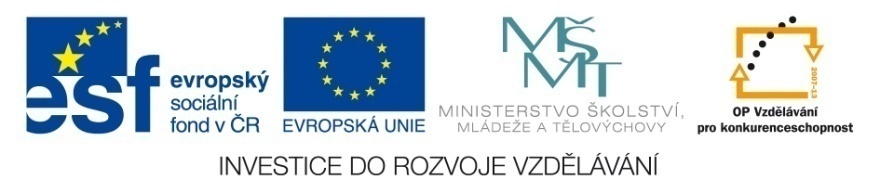 Bylinné patro v přírodních parcích Chřibů – Kozel, Máchova Dolina
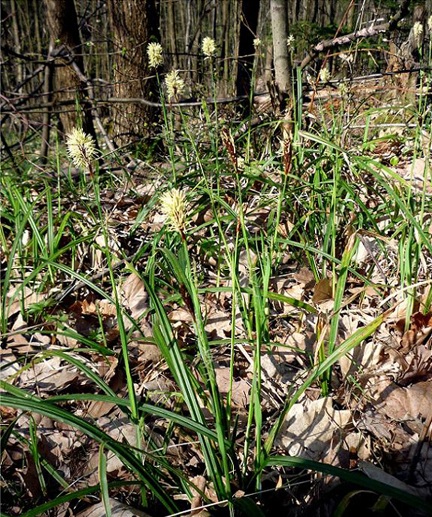 Ostřice chlupatá
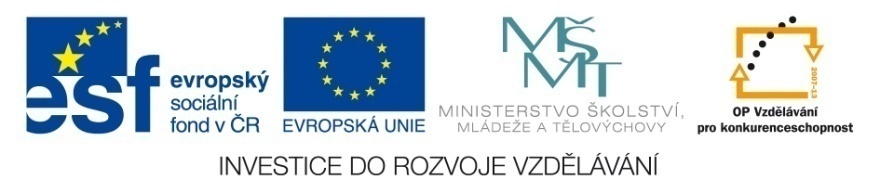 Bylinné patro v přírodních parcích Chřibů - Nazaret
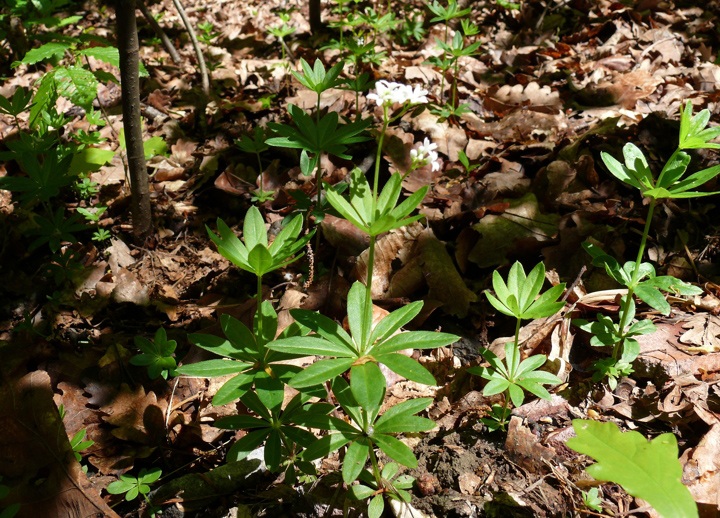 Svízel vonný
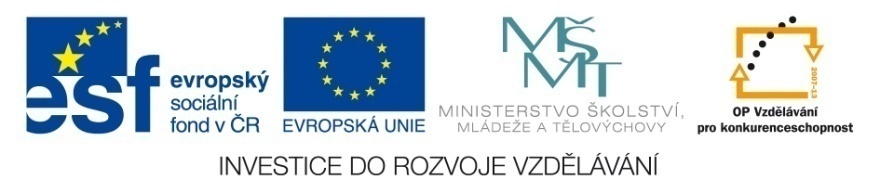 Bylinné patro v přírodních parcích Chřibů – Stará hráz
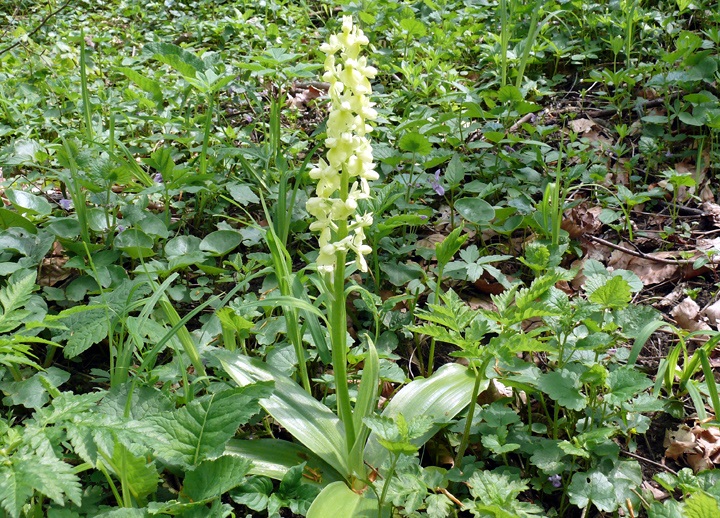 Vstavač bledý
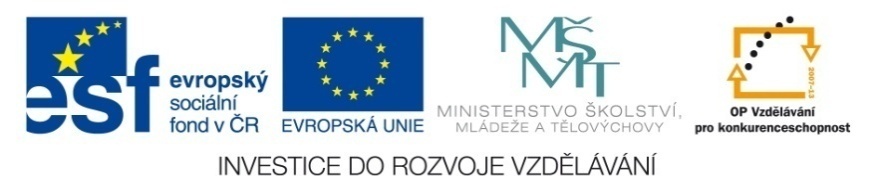 Bylinné patro v přírodních parcích Chřibů – Maršava
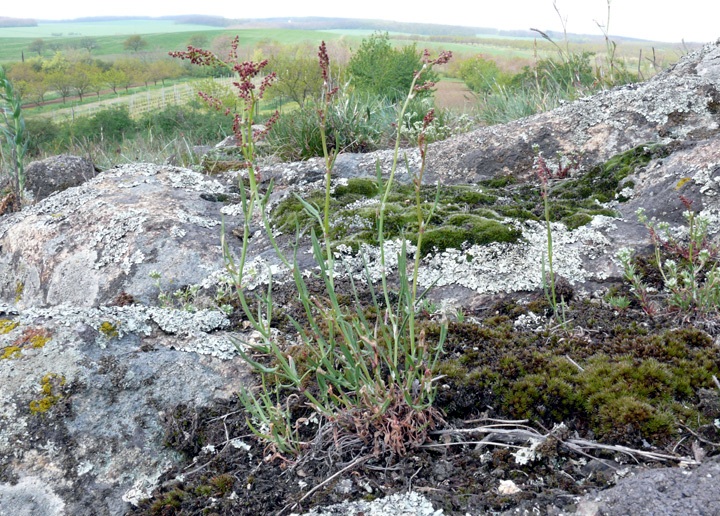 Šťovíček menší
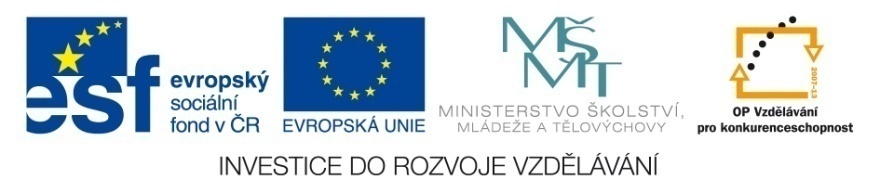 Bylinné patro v přírodních rezervacích Chřibů – Holý kopec
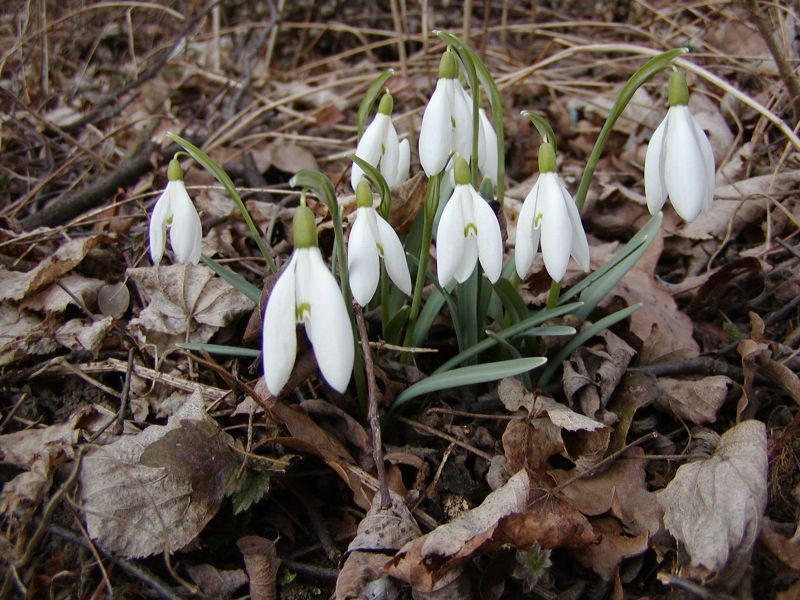 Sněženka podsněžník
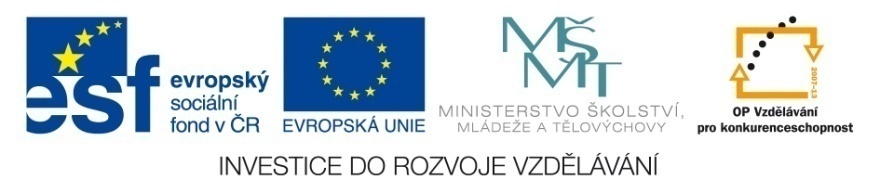 Bylinné patro v přírodních rezervacích Chřibů – Smutný žleb
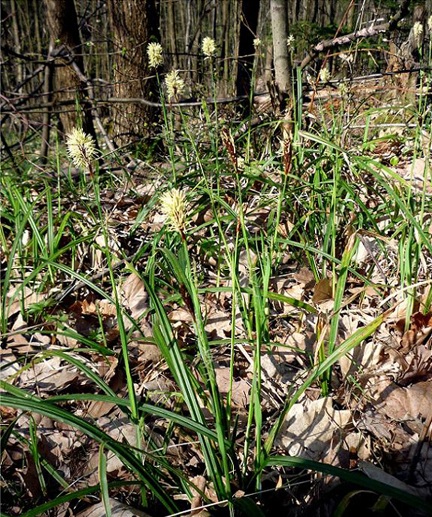 Ostřice chlupatá
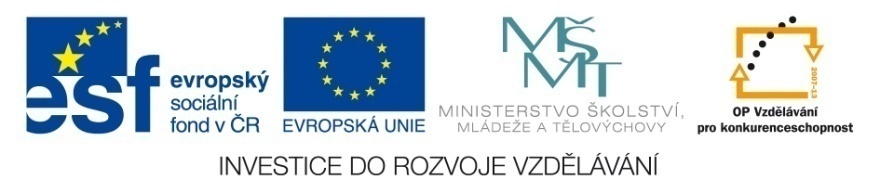 Bylinné patro v přírodních rezervacích Chřib – Záskalí
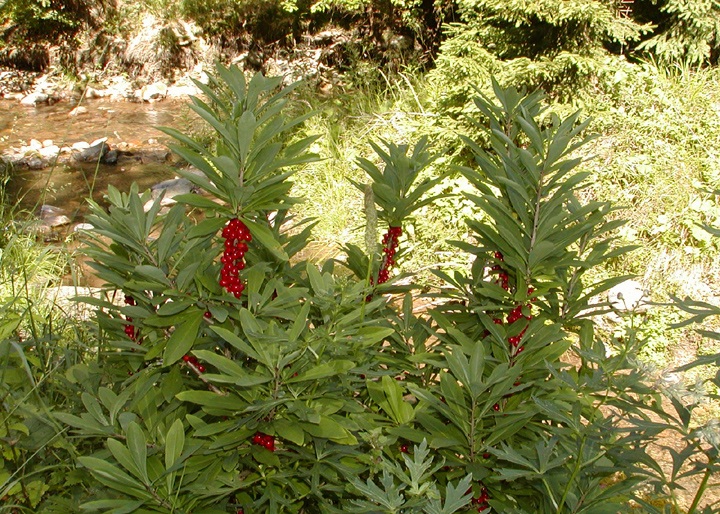 Lýkovec jedovatý
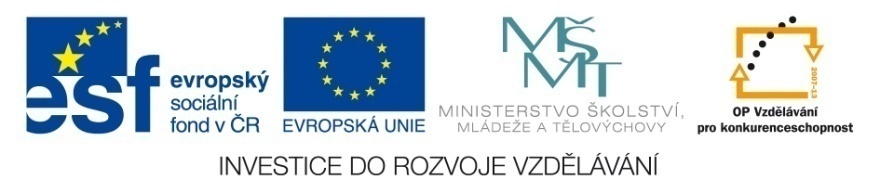 Použité zdroje
www.orchis.cz – obrázky použity s písemným svolením majitele www stránek a zároveň autora použitých obrázků
Chřiby, lesní hospodářství a ochrana přírody a krajiny - výzkum a praxe: sborník z kolokvia 29.-30.4.2008, Modrá [DVD]. Vyd. 1. V Brně: MZLU, 2008 [cit. 2013-01-15]. DOI: 978-80-7375-193-7.
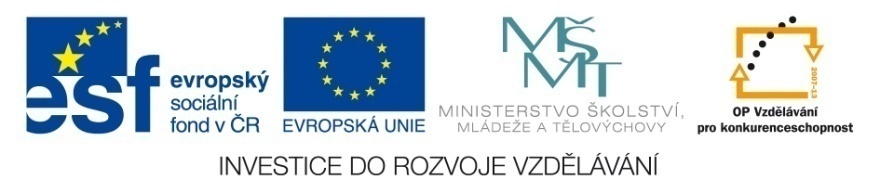